Rust Setup
Installation, Compiling, Execution, Testing
author nlahn@radford.edu; modified by ibarland@radford.edu.  CC-BY 4.0
First homework exercise
Check D2L! Due soon!
You will learn everything you need for it today / next class
Do it ASAP in case you encounter installation issues
If you encounter issues, contact me
ibarland@radford.edu
author nlahn@radford.edu; modified by ibarland@radford.edu.  CC-BY 4.0
Book Reading
Rust Book Ch. 1 : Getting started
https://doc.rust-lang.org/book/ch01-00-getting-started.html
author nlahn@radford.edu; modified by ibarland@radford.edu.  CC-BY 4.0
Command Line Installation
We will be using command line in this class
Specifically, you need to know some basic Linux command line
If you are using Mac / Linux, you already have a command line installed
If you are using Windows, you should have Powershell
Not all command are the same as Linux, but they are similar
Please install a 3rd party Linux command line emulator, such as Cygwin, so that you can follow along with any commands I use
https://www.cygwin.com/
author nlahn@radford.edu; modified by ibarland@radford.edu.  CC-BY 4.0
Rust Installation
The following link provides an installer for Rust on Windows, as well as some additional instruction
https://www.rust-lang.org/tools/install
If you are on Mac or Linux, the same link above should work.
Your OS should automatically be detected by the site, and you will get specific command line instructions to run
author nlahn@radford.edu; modified by ibarland@radford.edu.  CC-BY 4.0
Playground
If you want to test something out, but don’t have your Rust installation configured yet, try this:
https://play.rust-lang.org/?version=stable&mode=debug&edition=2021
The playground should not be used as a substitute for a working Rust installation. It’s just meant for quick and simple testing.
author nlahn@radford.edu; modified by ibarland@radford.edu.  CC-BY 4.0
IDE : VSCode
Rust does not have a good designated IDE (that I know of)
Update 2024 – you can try “Rust Rover” by Jetbrains!
However, it does have a really good plugin for the VSCode IDE
You should really really get it
To install VSCode, go here:
https://code.visualstudio.com/download
For detailed instructions on how to install the Rust plugin, see here:
https://code.visualstudio.com/docs/languages/rust
This should be available on any OS!
author nlahn@radford.edu; modified by ibarland@radford.edu.  CC-BY 4.0
First Rust Project
First, make a workspace folder, to house your Rust projects.
Do this using the File Explorer on your OS, or command line
In VSCode
Click File -> Open Folder
Select the folder for your workspace
Initially, you will have a blank folder, but we will populate it!
author nlahn@radford.edu; modified by ibarland@radford.edu.  CC-BY 4.0
Open Terminal In VSCode
You might have to click the … at the top of the screen to find the terminal
Ctrl + Shift + ` works on Windows
author nlahn@radford.edu; modified by ibarland@radford.edu.  CC-BY 4.0
Create Rust Project
Note : Your terminal should by default be in your project directory
Run the following command in your terminal
cargo new hello
This will create a few files:
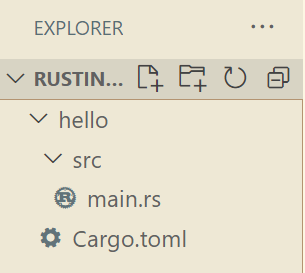 A src (source code) directory, with a main.rs file
A Cargo.toml file, which contains meta-data about the project
author nlahn@radford.edu; modified by ibarland@radford.edu.  CC-BY 4.0
Open main.rs
You will see a hello world program, already there for you
Run the program:
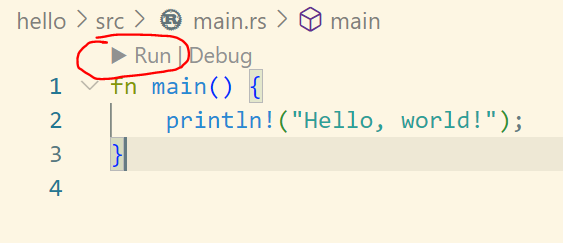 author nlahn@radford.edu; modified by ibarland@radford.edu.  CC-BY 4.0
What happens when you press Run?
First, the program is compiled 
This generates a “target” directory, which contains binary machine code
Then, the program runs the machine code executable
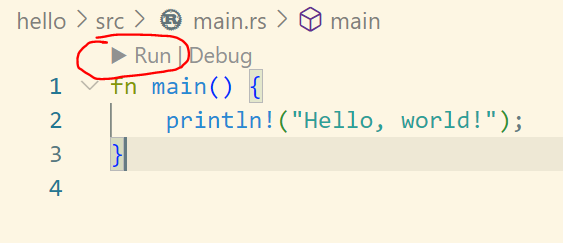 author nlahn@radford.edu; modified by ibarland@radford.edu.  CC-BY 4.0
Compile Errors
Try removing a semi-colon from the hello world program
 You should get some errors, highlighted in red
This is probably similar to your Java IDE
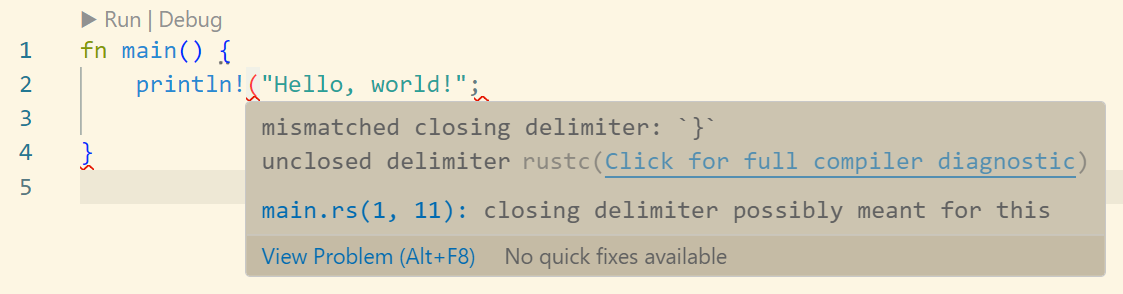 author nlahn@radford.edu; modified by ibarland@radford.edu.  CC-BY 4.0
Running the program from command line
author nlahn@radford.edu; modified by ibarland@radford.edu.  CC-BY 4.0
A (slightly) more complex program
Let’s write a program that has:
An additional function called “add”, which accepts two integers and returns their sum
A main function that:
Declares two integers x and y
Calls add to get the result of adding them together
Prints x, y and the result of adding them, using descriptive output
author nlahn@radford.edu; modified by ibarland@radford.edu.  CC-BY 4.0
Solution
author nlahn@radford.edu; modified by ibarland@radford.edu.  CC-BY 4.0
Writing Tests
Writing unit tests is very important
Why?
author nlahn@radford.edu; modified by ibarland@radford.edu.  CC-BY 4.0
Writing Tests
Writing unit tests is very important:
Obviously you have to test at some point. Otherwise, how do you know it works?
You could test manually, but:
It is very time consuming
If you change your program, then you have to, again, rerun all your tests manually
If your test fails, it’s kind of difficult to tell where it failed, or reproduce it
The solution to this problem is unit testing
author nlahn@radford.edu; modified by ibarland@radford.edu.  CC-BY 4.0
Writing Unit Tests in Rust
Any function in Rust, anywhere can be made into a test
Just add the following annotation:
#[test]
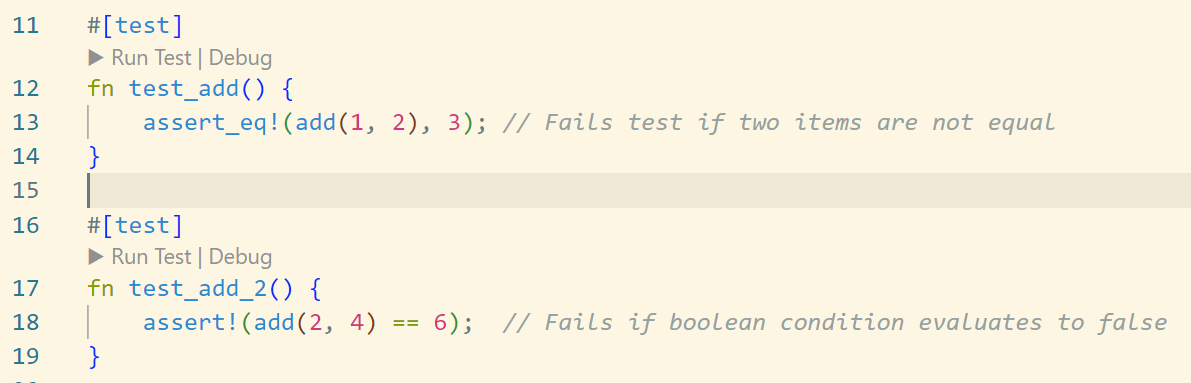 author nlahn@radford.edu; modified by ibarland@radford.edu.  CC-BY 4.0
Running tests
You can run tests directly from VSCode, by clicking: Run tests
You can also run a single test at a time.
You can also run tests from command line, using the command
cargo test
(You must be in the Rust project directory, where the .toml is)
author nlahn@radford.edu; modified by ibarland@radford.edu.  CC-BY 4.0
Test Everything, Often
Unlike some other language…. Rust unit testing is easy
So you have no excuse not to do it
For every nontrivial function, put a test right below it
Write the test before your write the function
After you write the function, test it immediately
When you complete a large section of code:
Write tests that ensure the different sub-parts of the code are all working together (integration testing)
When you change anything at all in your code
Rerun all the tests!
Early error detection  Easier to fix errors  more efficient coding
author nlahn@radford.edu; modified by ibarland@radford.edu.  CC-BY 4.0
Debugger installation
Speaking of more efficient debugging… 
You should really learn how to use a debugger if you haven’t already.
You can find additional instructions for installing the debugger here:
https://code.visualstudio.com/docs/languages/rust#_debugging


Pay special attention to this part:
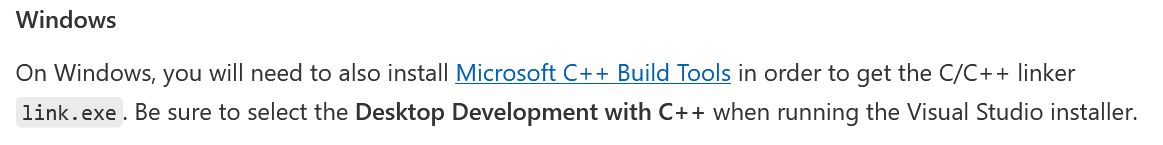 author nlahn@radford.edu; modified by ibarland@radford.edu.  CC-BY 4.0
Using the Debugger!
First, add a “breakpoint” by clicking to the left of some line number
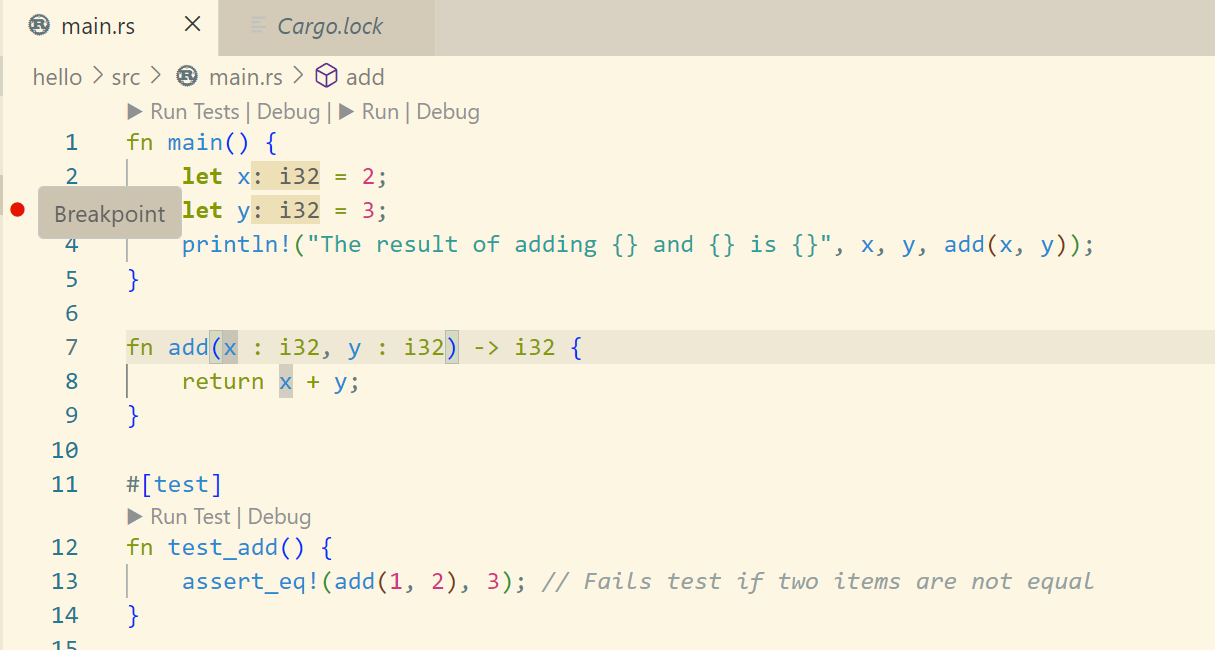 author nlahn@radford.edu; modified by ibarland@radford.edu.  CC-BY 4.0
Using the Debugger!
A breakpoint is a place where the program will stop when you debug it
Try clicking “Debug” in VsCode, instead of “Run”
What happens?
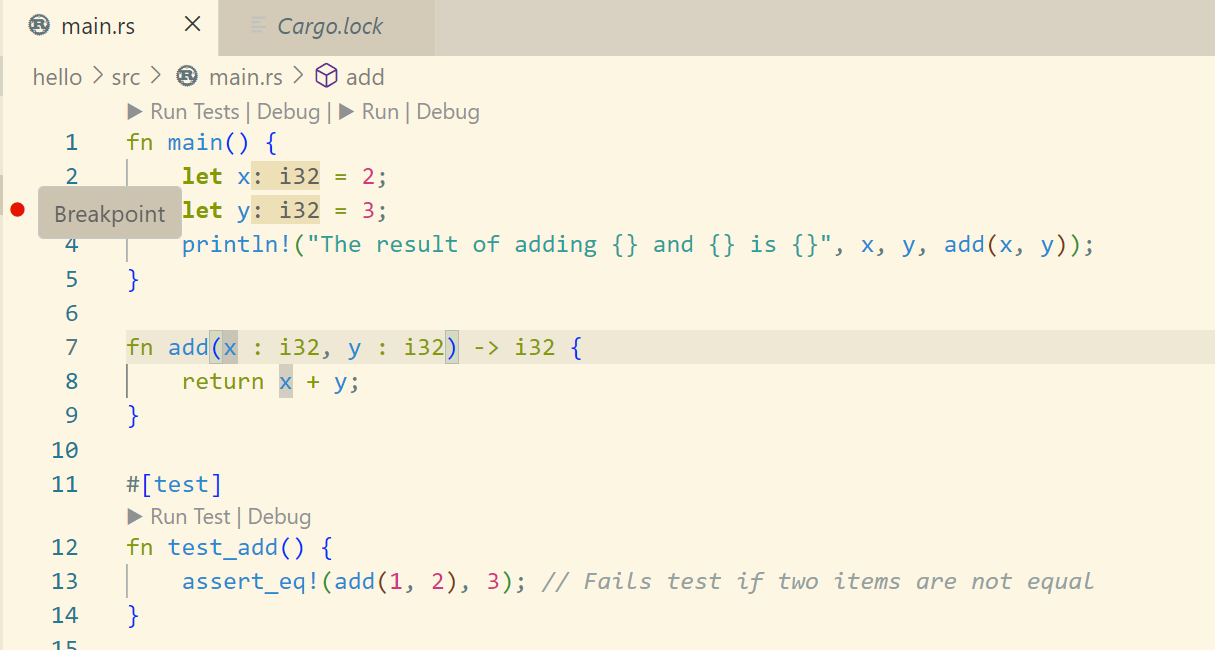 author nlahn@radford.edu; modified by ibarland@radford.edu.  CC-BY 4.0
author nlahn@radford.edu; modified by ibarland@radford.edu.  CC-BY 4.0
Some things you can do with the debugger
View the values of all variables currently visible to the current line of code
Step forward one line at a time
Skip to the next breakpoint
Go inside of functions
See the value of any expression

You can debug tests separately from the main program
author nlahn@radford.edu; modified by ibarland@radford.edu.  CC-BY 4.0